OPERAČNÝ PROGRAM 
KVALITA ŽIVOTNÉHO PROSTREDIA
72. výzva na predkladanie ŽoNFP


zameraná na triedený zber komunálnych odpadov
30. novembra 2021
1. decembra 2021
Program
9:30 –   9:40  Privítanie účastníkov
  9:40 – 10:00  Stručné predstavenie výzvy
10:00 – 10:30  Najčastejšie nedostatky
10:30 – 10:40  Stručné predstavenie 58. výzvy
10:40 – 11:00  Diskusia
Stručné predstavenie výzvy
Základné informácie k výzve

Oprávnení žiadatelia a aktivity

Vybrané podmienky poskytnutia príspevku

Najčastejšie kladené otázky
Základné informácie o výzve
Uzávierky ďalších hodnotiacich kôl: v intervale 3 mesiacov
Poznámka: V prípade, ak termín uzavretia hodnotiaceho kola pripadne na deň pracovného pokoja, považuje sa za termín uzavretia hodnotiaceho kola prvý nasledujúci pracovný deň.
Indikatívna výška finančných prostriedkov zo zdrojov EÚ je 10 mil. EUR.

Alokácia sa bude v priebehu výzvy priebežne navyšovať, nakoľko predmetná výzva je podstatná pre plnenie potrieb miest a obcí v oblasti odpadového hospodárstva.


Financovanie projektu:
Predkladanie žiadosti o poskytnutie NFP

Žiadateľ predkladá formulár ŽoNFP a všetky prílohy prostredníctvom ITMS2014+ a zároveň predkladá formulár ŽoNFP (po jeho odoslaní spolu s prílohami prostredníctvom ITMS2014+) prostredníctvom e-schránky. 

Zasielanie formulára ŽoNFP do e-schránky:
cez www.slovensko.sk alebo 
z prostredia ITMS2014+

Formulár ŽoNFP zasielaný prostredníctvom e-schránky, bude autorizovaný kvalifikovaným elektronickým podpisom alebo kvalifikovaným elektronickým podpisom s mandátnym certifikátom alebo kvalifikovanou elektronickou pečaťou. 

Upozornenie: Splnomocnenie je potrebné predložiť aj v prípade, ak je ŽoNFP predložená prostredníctvom e-schránky a je podpísaná iným ako štatutárnym orgánom žiadateľa.

Pre doručenie ŽoNFP včas je rozhodujúci dátum odoslania formulára ŽoNFP do e-schránky RO.
Listinné predkladanie príloh ŽoNFP:

V prípade, ak z technických príčin nie je možné predložiť niektorú z príloh ŽoNFP elektronicky prostredníctvom ITMS2014+, žiadateľ predloží túto prílohu listinne tak, aby bolo zrejmé, že ide o prílohu formulára ŽoNFP. 

RO akceptuje listinné predloženie prílohy len z dôvodu technických obmedzení, ktoré súvisia s rozsahom predkladaných príloh ŽoNFP a/alebo zachovaním ich zrozumiteľnosti a presnosti (napríklad rozsiahla projektová a technická dokumentácia alebo dokumentácia vytvorená v osobitných softvéroch ak relevantné), pričom príloha musí byť predložená najneskôr do uzavretia príslušného hodnotiaceho kola, v rámci ktorého je predložená ŽoNFP. 

V prípade, ak žiadateľ predkladá určitú prílohu v listinnej podobe, žiadateľ v časti 7.1 formuláru ŽoNFP identifikuje danú prílohu.
Oprávnení žiadatelia
Subjekty zabezpečujúce výkon verejnoprospešných úloh v oblasti nakladania s komunálnymi odpadmi a drobným stavebným odpadom, a to:

obec  alebo združenie obcí; 
príspevková alebo rozpočtová organizácia obce;
právnická osoba oprávnená na podnikanie podľa § 2 ods. 2 Obchodného zákonníka, ktorá je v 100 % vlastníctve obce/obcí, ktorá je oprávnená na nakladanie s odpadom;
nezisková organizácia poskytujúca všeobecne prospešné služby v oblasti tvorby a ochrany životného prostredia, ktorá je v 100 % vlastníctve obce/obcí;
združenie právnických osôb, ktorého členmi sú výlučne obce, resp. subjekty v 100 % vlastníctve obce/obcí.
Vybraté podmienky z kategórie podmienok: Oprávnenosť žiadateľa
Podmienka zákazu vedenia výkonu rozhodnutia voči žiadateľovi
Voči žiadateľovi nesmie byť vykonávaná exekúcia podľa Exekučného poriadku 
(s výnimkou exekúcie, ktorej výkon je odložený zložením zábezpeky podľa Exekučného poriadku), ani vedený iný výkon rozhodnutia podľa osobitných predpisov, ktorého predmetom je nútený výkon povinnosti zaplatiť peňažnú sumu, a to v celkovej sume vymáhaného nároku za všetky takto vykonávané exekúcie alebo iné výkony rozhodnutia vyššej ako 1 % NFP požadovaného žiadateľom v podanej ŽoNFP.
Voči žiadateľovi tiež nesmie byť vedený výkon rozhodnutia na plnenie inej povinnosti, ktorá nespočíva v zaplatení peňažnej sumy, pokiaľ táto nepeňažná povinnosť akokoľvek priamo alebo nepriamo súvisí s projektom, ktorý je predmetom podanej ŽoNFP žiadateľa.

2. Podmienka, že žiadateľ nie je podnikom v ťažkostiach
Žiadateľmi nemôžu byť v súlade s čl. 2 ods. 2, písm. e) Nariadenia o KF podniky v ťažkostiach „ako sú vymedzené v právnych predpisoch Únie o štátnej pomoci“. 
Rozhodným momentom, ku ktorému žiadateľ nesmie byť podnikom v ťažkostiach, je nadobudnutie účinnosti zmluvy o NFP. 

V konaní o ŽoNFP sa splnenie tejto PPP overuje prostredníctvom ČV v tabuľke č. 15 formulára ŽoNFP.
Vybraté podmienky z kategórie podmienok: Oprávnenosť žiadateľa
3. Podmienka, že žiadateľ má schválený program rozvoja obce a príslušnú územnoplánovaciu dokumentáciu v súlade s ustanovením § 8 ods. 6 / § 8a ods. 4 zákona o podpore regionálneho rozvoja

Žiadateľ, ktorým je obec, musí mať schválený program rozvoja obce, resp. spoločný program rozvoja obcí a príslušnú územnoplánovaciu dokumentáciu v súlade s ustanovením § 8 ods. 6 (v prípade obce), resp. § 8a ods. 4 (v prípade spoločného programu rozvoja obcí) zákona o podpore regionálneho rozvoja.

Žiadateľ, ktorým je obec, je povinný za účelom posúdenia splnenia tejto PPP predložiť prílohu č. 4 ŽoNFP - Uznesenie (výpis z uznesenia) o schválení programu rozvoja a príslušnej územnoplánovacej dokumentácie (sken prostredníctvom ITMS2014+), resp. ak je uznesenie zverejnené na webovom sídle, uvedie funkčný odkaz na zverejnené dokumenty v tabuľke 7.1 formulára ŽoNFP. 

V prípade, že bola od schválenia programu rozvoja schválená aktualizácia, ktorou sa predĺžila jeho platnosť, je potrebné predložiť v rámci tejto prílohy aj sken uznesenia (výpisu z uznesenia) o schválení aktualizácie programu rozvoja obce, resp. funkčný odkaz na zverejnené uznesenie v tabuľke 7.1 formulára ŽoNFP.
Oprávnenosť aktivít projektu
V rámci výzvy je podpora zameraná na triedený zber KO (odpady, za ktorých zber a nakladanie s nimi je v súlade so zákonom o odpadoch zodpovedná obec a na ktoré sa nevzťahuje rozšírená zodpovednosť výrobcov podľa zákona o odpadoch a ktorým nie je biologicky rozložiteľný kuchynský odpad a reštauračný odpad od prevádzkovateľa kuchyne), t. j. na: 

Výstavbu nových alebo rekonštrukciu existujúcich zariadení na zber odpadov / zberných dvorov za účelom zvýšenia kapacity triedeného zberu KO; 

Nákup hnuteľných vecí za účelom zvýšenia kapacity triedeného zberu komunálnych odpadov – zberné nádoby podľa § 81 ods. 5 zákona o odpadoch, veľkokapacitné kontajnery pre odpady

Nákup ostatných hnuteľných vecí na podporu triedeného zberu komunálnych odpadov:
zberové vozidlá a iné stroje pre zvoz a nakladanie s odpadmi (napr. nákladné vozidlá, traktory a vlečky, ťahače, pracovné stroje),
zariadenia na mechanickú úpravu (zmenšovanie objemu) vybraných vytriedených zložiek KO (napr. drvič BRKO), ktorých výstupom je upravený odpad. Oprávnené sú výlučne zariadenia mechanickú úpravu KO pred ich zhodnotením, nie na recykláciu odpadov. Vzhľadom na zavedenú rozšírenú zodpovednosť výrobcov v súlade so zákonom o odpadoch nie je oprávnený nákup dotrieďovacích liniek na tie prúdy odpadov, na ktoré sa vzťahuje rozšírená zodpovednosť výrobcov v zmysle zákona o odpadoch.
Oprávnenosť aktivít projektu
Projekty zamerané výlučne na nákup ostatných hnuteľných vecí na podporu triedeného zberu komunálnych odpadov, ktoré samostatne neprispievajú k zvýšeniu kapacity pre triedenie KO (napr. projekty zamerané výlučne na nákup manipulačnej techniky, zariadení na mechanickú úpravu odpadu, zvoz KO a pod.), nespĺňajú PPP týkajúcu sa oprávnenosti aktivít realizácie projektu. Nákup takýchto zariadení je oprávnený výlučne ako súčasť aktivít zameraných na podporu triedeného zberu KO, ktorými dochádza k zvýšeniu kapacity triedených KO.
Oprávnenosť aktivít projektu
Podpora je zameraná výlučne na triedený zber nasledovných druhov KO:
20 02 01 - biologicky rozložiteľný odpad zo záhrad parkov vrátane odpadu z cintorínov,
20 01 08 - biologicky rozložiteľný kuchynský a reštauračný odpad (pochádzajúci výlučne z domácností),
20 03 08 - drobný stavebný odpad,
20 03 07 - objemný odpad,
20 01 25 - jedlé oleje a tuky,
20 01 10 - šatstvo,
20 01 11 - textílie,
20 01 13 - rozpúšťadlá
20 01 14 - kyseliny
20 01 15 - zásady
20 01 28 - farby, tlačiarenské farby, lepidlá a živice, iné ako uvedené v 20 01 27.

Triedený zber týchto druhov odpadov vstupuje do cieľovej hodnoty merateľných ukazovateľov sledovaných na úrovni projektu.
Oprávnenosť aktivít projektu
Výzva umožňuje financovanie vybudovania zberného dvora, ktorého súčasťou sú aj plochy (nie však zberné nádoby alebo veľkokapacitné kontajnery) na dočasné uloženie odpadov, na triedený zber ktorých nie je výzva zameraná, resp. odpadov na ktoré sa vzťahuje rozšírená zodpovednosť výrobcov podľa zákona o odpadoch, akými sú napr. papier a lepenka, sklo, obaly z kovu, kovy, plasty, batérie a pod.

V prípade, že žiadateľ v rámci projektu plánuje financovať aj vybudovanie plochy na dočasné uloženie odpadov, na triedený zber ktorých nie je zameraná táto výzva, v tabuľke 7.2 formulára ŽoNFP tieto odpady identifikuje a uvedie veľkosť plochy určenej na tieto odpady vrátane odôvodnenia.
Oprávnenosť aktivít projektu
Zberný dvor nie je určený na zber, ani dočasné uloženie nasledovných druhov odpadov:
20 01 17	fotochemické látky
20 01 29	detergenty obsahujúce nebezpečné látky
20 01 30	detergenty iné ako uvedené v 20 01 29
20 01 31	cytotoxické a cytostatické liečivá
20 01 32	liečivá iné ako uvedené v 20 01 31
20 01 41	odpady z vymetania komínov
20 01 99	odpady inak nešpecifikované
20 02 03	iné biologicky nerozložiteľné odpady
20 03 01	zmesový komunálny odpad
20 03 02	odpad z trhovísk
20 03 03	odpad z čistenia ulíc
20 03 04	kal zo septikov
20 03 06	odpad z čistenia kanalizácie
20 03 99	komunálne odpady inak nešpecifikované.
Najčastejšie kladené otázky
Je možné žiadať o NFP len na nákup hnuteľných vecí za účelom zvýšenia kapacity triedeného zberu komunálnych odpadov  (bez realizácie stavebných prác)? 
Za oprávnený je považovaný projekt (za predpokladu, že sú splnené aj ostatné podmienky poskytnutia príspevku), ktorý prispeje k zvýšeniu kapacity pre triedený zber komunálnych odpadov (za ktorých zber a nakladanie s nimi je v súlade so zákonom o odpadoch) zodpovedná obec a na ktoré sa nevzťahuje rozšírená zodpovednosť výrobcov podľa zákona o odpadoch a ktorým nie je biologicky rozložiteľný kuchynský a reštauračný odpad od prevádzkovateľa kuchyne.	

Je oprávnený nákup kompostérov do domácností?
Výzva je zameraná výlučne na triedený zber komunálnych odpadov, a teda nákup záhradných kompostérov do domácností, ktorými sa predchádza vzniku biologicky rozložiteľného komunálneho odpadu, nie je v rámci tejto výzvy oprávnený.

Je oprávnená výstavba kompostárne?
Výzva nie je zameraná na zhodnocovanie biologicky rozložiteľných komunálnych odpadov, ale výlučne na výlučne na triedený zber komunálnych odpadov.
Najčastejšie kladené otázky
Je možné žiadať o dotáciu na výstavbu alebo rekonštrukciu stojísk na umiestnenie zberných nádob triedeného zberu KO?
„Výstavba alebo rekonštrukcia stojísk na umiestnenie zberných nádob triedeného zberu KO“ je v zmysle prílohy 4 výzvy – Osobitné podmienky oprávnenosti výdavkov považovaná za neoprávnenú.

Je oprávneným výdavkom nákup traktora s čelným nakladačom a štiepkovačom..
Nákup traktora, nakladača a štiepkovača je možné považovať za oprávnený v prípade, že žiadateľ preukáže ich nevyhnutnosť na dosiahnutie cieľov projektu (žiadateľ odôvodňuje nevyhnutnosť každého výdavku v podrobnom rozpočte projektu, ktorý je súčasťou prílohy č. 5 ŽoNFP) a projektom dôjde k zvýšeniu kapacity pre triedený zber komunálnych odpadov, za ktorých zber a nakladanie s nimi je v súlade so zákonom o odpadoch) zodpovedná obec a na ktoré sa nevzťahuje rozšírená zodpovednosť výrobcov podľa zákona o odpadoch a ktorým nie je biologicky rozložiteľný kuchynský a reštauračný odpad od prevádzkovateľa kuchyne.
Neoprávnené aktivity/výdavky
nákup zberných nádob, zberových vozidiel, či iných strojov určených pre triedený zber zložiek KO, na ktoré sa vzťahuje rozšírená zodpovednosť výrobcov podľa zákona o odpadoch a na biologicky rozložiteľný kuchynský odpad a reštauračný odpad od prevádzkovateľa kuchyne (§ 83 zákona o odpadoch); 
výstavba alebo rekonštrukcia stojísk na umiestnenie zberných nádob triedeného zberu KO; 
nákup zberových vozidiel a iných dopravných prostriedkov na zmesový KO; 
nákup drviča drobného stavebného odpadu; 
nákup zariadení na recykláciu odpadov (napr. kompostáreň biologicky rozložiteľného KO); 
nákup dotrieďovacích liniek pre všetky druhy odpadov; 
výstavba alebo rekonštrukcia dotrieďovacích hál pre všetky druhy KO; 
nákup záhradného náradia, krovinorezov, fúrikov a pod., ktoré neprispievajú k triedenému zberu KO; 
nákup alebo modernizácia kamerového systému, ktorý nie je umiestnený v rámci novovybudovaného, resp. rekonštruovaného existujúceho zberného dvora alebo zariadenia na triedený zber KO; 
odborný autorský dohľad; 
technický dozor; 
akékoľvek prevádzkové výdavky vrátane nákupu jednorazových vreciek na triedený zber odpadu (napr. jednorazových kompostovateľných vreciek na kuchynský odpad z domácností.
Oprávnenosť miesta realizácie projektu
Žiadateľ je povinný realizovať projekt na oprávnenom území. 

Pre túto výzvu je oprávneným miestom realizácie projektu celé územie Slovenskej republiky (celý región NUTS I), vrátane najmenej rozvinutých regiónov.
Podmienky týkajúce sa štátnej pomoci a vyplývajúce zo schém štátnej pomoci
Obec a združenie obcí – poskytovanie NFP nie je poskytovaním štátnej pomoci

Ostatné typy žiadateľov – platí Schéma štátnej pomoci na miestne infraštruktúry v oblasti nakladania s komunálnymi odpadmi pre programové obdobie 2014 – 2020 v znení dodatku č. 1.
Podľa čl. K. schémy ŠP pomoc môže byť poskytnutá len v prípade, ak bude preukázaný jej stimulačný účinok. Pomoc má stimulačný účinok, ak prijímateľ predloží ŽoNFP pred začatím prác na projekte alebo pred začatím činnosti. Začatím prác na projektu sa rozumie začiatok stavebných prác týkajúcich sa investície, alebo prvý právny záväzok objednať zariadenie alebo akýkoľvek iný záväzok, na základe ktorého je investícia nezvratná, podľa toho, čo nastane skôr. Realizácia aktivít projektu môže teda v zmysle uvedeného začať najskôr v deň nasledujúci po predložení ŽoNFP. 

Upozornenie: V nadväznosti na preukázanie stimulačného účinku pomoci je potrebné (v prípadoch ŽoNFP, ktoré majú ku dňu predloženia ŽoNFP uzavretú zmluvu s úspešným uchádzačom) odložiť účinnosť zmluvy s úspešným uchádzačom minimálne na obdobie po predložení ŽoNFP!
Podmienky týkajúce sa štátnej pomoci a vyplývajúce zo schém štátnej pomoci/pomoci de minimis
Bez ohľadu na skutočnosť, či projekt spadá pod podmienky schémy ŠP alebo nie, prijímateľ je povinný nakladať s odpadom (s ktorým bude nakladať v dôsledku realizácie tohto projektu), t. j. poskytovať ho na ďalšie zhodnotenie alebo zneškodnenie za trhových podmienok. 

V prípade, že bude vybudovanú infraštruktúru prevádzkovať tretí subjekt, žiadateľ je povinný zabezpečiť jeho výber na otvorenom transparentnom a nediskriminačnom základe, pričom je potrebné riadne zohľadniť uplatniteľné pravidlá obstarávania.
Oprávnenosť z hľadiska VO na hlavnú aktivitu projektu
Žiadateľ je povinný mať najneskôr ku dňu doplnenia ŽoNFP (v rámci administratívneho overovania ŽoNFP) VO na všetky zákazky hlavnej aktivity projektu minimálne v stave vyhlásené  s výnimkou: 
podlimitnej zákazky na dodanie tovaru alebo poskytnutie služieb bežne dostupných na trhu, ktorú bude realizovať prostredníctvom elektronického trhoviska,
zákazky s nízkou hodnotou podľa § 117 zákona o VO ,
zákazky, ktorá podlieha niektorej z výnimiek uvedených v § 1 zákona o VO.

V prípade zákaziek na dodanie tovaru, pri ktorých to povaha predmetu zákazky umožňuje, odporúčame žiadateľovi rozdeliť zákazku na časti podľa logických a funkčných celkov.

Žiadateľ nie je povinný mať ukončené, resp. ani začaté VO na podporné aktivity projektu.

VO nie je kontrolované v rámci konania ani pred podpisom zmluvy o NFP. Kontrola bude vykonaná po podpise zmluvy o poskytnutí NFP.
Podmienka, že žiadateľ má vysporiadané majetkovo-právne vzťahy a povolenia na realizáciu aktivít projektu
Žiadateľ musí mať vysporiadané majetkovo-právne vzťahy ku všetkým nehnuteľnostiam, na ktorých dochádza k realizácii projektu a zároveň musí mať právoplatné povolenie na realizáciu projektu. 

Podmienka vysporiadania majetkovo-právnych vzťahov
Žiadateľ je povinný v závislosti od konkrétneho projektu preukázať:
výlučné vlastnícke právo k veciam, ktoré majú byť zhodnotené z NFP poskytnutého v rámci tejto výzvy a za účelom uvedeného žiadateľ predkladá:
formulár ŽoNFP, kde v rámci tabuľky č. 15 čestne vyhlási, že „hnuteľné veci, ktoré budú v rámci projektu zhodnotené sú vo výlučnom vlastníctve žiadateľa“ 
ak sú predmetom zhodnotenia stavby, žiadateľ ich v tabuľke 6A formulára ŽoNFP identifikuje. V prípade stavieb, ktoré nie sú v čase predloženia ŽoNFP vo výlučnom vlastníctve žiadateľa, žiadateľ za účelom preukázania splnenia tejto PPP predkladá kúpnu zmluvu, resp. zmluvu o budúcej kúpnej zmluve na kúpu predmetnej stavby (resp. podielu na stavbe, ak je aktuálne jej podielovým spoluvlastníkom), na základe ktorej sa stane výlučným vlastníkom stavby.
Podmienka, že žiadateľ má vysporiadané majetkovo-právne vzťahy a povolenia na realizáciu aktivít projektu
právo k ostatným veciam (nehnuteľnostiam, na, resp. v ktorých bude realizovaný projekt), na základe ktorého je oprávnený užívať všetky veci, na / v ktorých má byť projekt realizovaný – za účelom uvedeného žiadateľ predkladá:
prílohu č. 10 ŽoNFP - v prípade, ak projekt podlieha osobitnému povoľovaciemu / schvaľovaciemu konaniu, súčasťou ktorého je overenie majetkovo-právneho vzťahu stavebníka k predmetu projektu (všetkým dotknutým nehnuteľnostiam, na / v ktorých má byť projekt realizovaný), t. j. napr. právoplatné stavebné povolenie alebo ohlásenie drobnej stavby spolu s oznámením stavebného úradu k ohláseniu a/alebo
prílohu č. 9 ŽoNFP, v rámci ktorej predkladá niektorý z iných dokladov (definovaných v kapitole 3.1 tejto príručky v časti opisujúcej prílohu č. 9 ŽoNFP), v zmysle ktorého je oprávnený danú nehnuteľnosť užívať, resp. realizovať na nej projekt. 

RO overí splnenie podmienok na základe dokladov predložených v príslušných prílohách ŽoNFP a údajov dostupných prostredníctvom integračnej funkcie ITMS2014+, webového sídla: https://oversi.gov.sk/ alebo z iných dostupných zdrojov.
Podmienka, že žiadateľ má vysporiadané majetkovo-právne vzťahy a povolenia na realizáciu aktivít projektu
Podmienka mať povolenie na realizáciu aktivít projektu: 

Žiadateľ je povinný disponovať právoplatným povolením na realizáciu projektu vydaným príslušným povoľovacím orgánom (napr. stavebné povolenie, rozhodnutie o využívaní územia), resp. iným vyjadrením v súlade s platnou právnou úpravou (napr. oznámenie príslušného stavebného úradu, že proti uskutočneniu drobnej stavby nemá námietky), vrátane príslušnej projektovej dokumentácie (ak relevantné).
Podmienka, že výdavky projektu sú oprávnené – zohľadnenie čistých príjmov pri výpočte príspevku
Projekty oprávnené na spolufinancovanie v rámci tejto výzvy sú projektmi, ktoré vytvárajú príjem. 
V prípade projektov mimo schémy ŠP ide o projekty podľa článku 61 všeobecného nariadenia, keďže predstavujú investície do infraštruktúry, ktorej používanie je spoplatnené a priamo hradené užívateľmi, resp. užívatelia platia priamo za tovary a/alebo služby zabezpečené v rámci projektu. 
V prípade projektov podliehajúcim pravidlám schémy ŠP, ide o projekty spadajúce pod čl. 56 GBER. Celkové oprávnené výdavky projektu žiadateľ zníži o čistý príjem vytvorený projektom výpočtom finančnej medzery prostredníctvom finančnej analýzy projektu. 

Žiadateľ (bez ohľadu na výšku oprávnených výdavkov) je povinný za účelom posúdenia splnenia tejto PPP predložiť prílohu č. 12 ŽoNFP – Finančná analýza projektu, v rámci ktorej vyplní a predloží príslušné záväzné formuláre podľa zvoleného spôsobu zohľadnenia čistých príjmov z celkových oprávnených výdavkov (paušálnu sadzbu alebo Finančnú analýzu).
Problematika zohľadňovania čistých príjmov pri výpočte výšky príspevku v prípade projektov generujúcich príjem je podrobne upravená v dokumente Metodika pre vypracovanie finančnej analýzy projektu, verzia 2.0.
Maximálna a minimálna výška oprávnených výdavkov alebo príspevku
Minimálna ani maximálna výška celkových oprávnených výdavkov ani nenávratného finančného príspevku na projekt nie je stanovená.
Odporúčania pre skvalitnenie prípravy žiadostí o poskytnutie NFP v rámci schvaľovacieho procesu:

Administratívne overenie
Odborné hodnotenie
Predkladanie ŽoNFP na RO
formulár ŽoNFP a všetky prílohy prostredníctvom ITMS2014+ a zároveň formulár ŽoNFP (po jeho odoslaní spolu s prílohami prostredníctvom ITMS2014+) prostredníctvom e-schránky (formulár ŽoNFP cez www.slovensko.sk alebo priamo z prostredia ITMS2014+).

listinné predloženie - akceptované iba v prípade príloh formulára ŽoNFP (technické príčiny).

V prípade predloženia formuláru cez ITMS2014+ a listinne (resp. nekorektné zaslanie do e-schránky) – dožiadanie – v prípade nevykonania na základe dožiadania – zastavené konanie.
Administratívne overovanie
Predkladanie ŽoNFP v rôznom štádiu rozpracovanosti
predloženie len formuláru ŽoNFP bez príloh
potrebné podávať ŽoNFP na RO, až keď obsahuje všetky relevantné dokumenty na overenie PPP
Oprávnenosť žiadateľa
Podmienka, že žiadateľ má schválený Program rozvoja obce a ÚPD

Relevantné pre subjekty územnej samosprávy
Podmienka splnená iba v prípade, ak je možné overiť, že predmetné dokumenty sú schválené, resp. aktualizované príslušným zastupiteľstvom k referenčnému termínu stanovenému v Príručke pre žiadateľa (schvaľujúci dokument (uznesenie) môže byť predložený aj v rámci doplnenia chýbajúcich náležitostí ŽoNFP, ale prijatý musí byť pred predložením ŽoNFP na RO)
V prípade predloženia samotného dokumentu (napr. Program rozvoja obce), musí tento obsahovať informáciu o tom, či a kedy bol schválený príslušným zastupiteľstvom.
Ďalšie podmienky poskytnutia príspevku
Podmienka, že žiadateľ má vysporiadané majetkovo právne vzťahy a povolenia na realizáciu aktivít projektu

Stavebné povolenie, resp. iný dokument povoľujúci stavbu je vydaný na celý rozsah ŽoNFP (všetky stavebné objekty podľa rozpočtu stavby podľa výkazu výmer – aj prípojky, spevnené plochy a pod.)
Vyjadrenia príslušných orgánov v rámci podmienok, uvedených v rámci stavebného povolenia - potrebný aj iný povoľujúci dokument (napr. vodoprávne povolenie v zmysle zákona č. 364/2004 Z. z. o vodách (Vodný zákon) a podobne.) – potrebné riešiť ešte pred predložením ŽoNFP na RO
Platnosť predložených dokumentov - s predstihom požiadať príslušný stavebný úrad o predĺženie platnosti
POZOR! predĺženie lehoty na dokončenie stavby nie je možné považovať za predĺženie platnosti stavebného povolenia.
Ďalšie podmienky poskytnutia príspevku
Podmienka, že žiadateľ má vysporiadané majetkovo právne vzťahy a povolenia na realizáciu aktivít projektu

Musí byť povolený celý územný rozsah žiadosti o NFP podľa projektovej dokumentácie. Súlad nehnuteľností uvedených v Technickej správe / Výkresovej časti PD so stavebným povolením - v príslušnom povolení musia byť uvedené všetky parcelné čísla stavebných pozemkov, na ktorých sa stavba povoľuje. 
Údaje o nehnuteľnostiach, na ktorých má byť projekt realizovaný musia byť vo všetkých relevantných častiach ŽoNFP vo vzájomnom súlade (napr. PD, Stavebné povolenia, EIA, NATURA. atď.).
ODBORNÉ HODNOTENIE                 nedostatky v ŽoNFP
Súlad projektu s intervenčnou stratégiou OP KŽP predstavuje vylučujúce hodnotiace kritérium 1.1

Projekt nespĺňa hodnotiace kritérium, ak  nie je v súlade s intervenčnou stratégiou                OP KŽP podľa PPP č. 12, napr. 

projekt nie je v súlade s očakávanými výsledkami (projekt neprispieva k zvýšeniu kapacity pre triedenie KO podľa PPP č. 10)

projekt nie je v súlade s oprávnenou aktivitou (oprávnené druhy odpadov sú nadefinované v PPP č. 10 a v Prílohe č. 6 Technické a environmentálne ukazovatele).
ODBORNÉ HODNOTENIE ŽoNFP
Účelnosť a vecná oprávnenosť výdavkov projektu predstavuje vylučujúce kritérium 4.1

Projekt nesplní hodnotiace kritérium, ak 25 % a viac hodnoty celkových oprávnených výdavkov zahrnutých žiadateľom do ŽoNFP je vecne neoprávnených a/alebo neúčelných vzhľadom k stanoveným cieľom a očakávaným výstupom projektu.

Zoznam vecne oprávnených a neoprávnených výdavkov definuje príloha č. 4 výzvy - Osobitné podmienky oprávnenosti výdavkov. 

Dôsledné a podrobné zdôvodnenie nevyhnutnosti a účelu každého výdavku projektu (Príloha č. 5 ŽoNFP Podporná dokumentácia k oprávnenosti výdavkov príp. formulár ŽoNFP tab. č. 7.2).
ODBORNÉ HODNOTENIE                 nedostatky v ŽoNFP
Pre vyhodnotenie bodovaných kritérií projektu sú potrebné aj nasledovné informácie, ktoré vyplývajú z inštrukcií pre žiadateľa vo vzorovom formulári ŽoNFP:

Podrobný popis zavedeného systému triedeného zberu v záujmovom území projektu pred predložením ŽoNFP na RO (formulár ŽoNFP tab. č. 7.1).

Podrobný popis existujúceho technického zázemia žiadateľa napr. vybudovaný zberný dvor, používané zberné nádoby, stroje, vozidlá, traktory, vlečky a pod. (formulár ŽoNFP tab. č. 7.1).

Dôsledné vecné zdôvodnenie stanovenia plánovaných množstiev jednotlivých druhov odpadov a cieľových hodnôt merateľných ukazovateľov projektu (formulár ŽoNFP tab. č. 7.2).
ODBORNÉ HODNOTENIE ŽoNFP
Pre vyhodnotenie bodovaných kritérií projektu sú potrebné aj nasledovné informácie, ktoré vyplývajú z inštrukcii pre žiadateľa vo vzorovom formulári ŽoNFP:

Podrobný popis spôsobu prevádzkovania zberného dvora po ukončení realizácie projektu (formulár ŽoNFP tab. č. 7.3).

Spôsob ďalšieho nakladania s vytriedenými druhmi odpadov a konkretizovať oprávneného predbežného konečného spracovateľa odpadu (Príloha č. 6 Technické a environmentálne ukazovatele).

Kapacita na administratívne riadenie projektu (formulár ŽoNFP tab. č. 7.4).
OPERAČNÝ PROGRAM 
KVALITA ŽIVOTNÉHO PROSTREDIA
58. výzva na predkladanie ŽoNFP


zameraná na mechanicko – biologickú úpravu zmesových komunálnych odpadov
Aktuálny stav
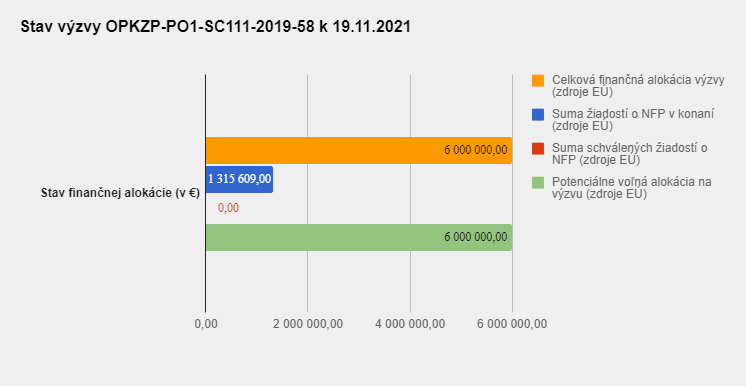 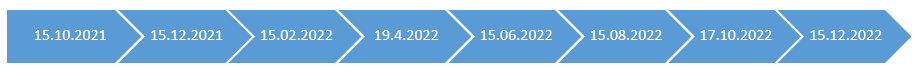 Oprávnenosť aktivít projektu
Podpora zameraná na mechanicko-biologickú úpravu zmesových KO, t.j.:

Výstavbu a nákup nových zariadení na mechanicko-biologickú úpravu zmesových komunálnych odpadov za účelom dodatočného dotriedenia a biologickej stabilizácie zvyškového, výlučne zmesového KO prostredníctvom systémov, tzv. mechanicko-biologickej úpravy odpadu, pri ktorých výsledným produktom po mechanicko-biologickej úprave je výlučne upravený, resp. biologicky stabilizovaný odpad.

Nákup hnuteľných vecí, ktoré priamo súvisia s výstavbou a funkčnosťou zariadení na mechanicko-biologickú úpravu zmesových komunálnych odpadov (s výnimkou zberných nádob na zmesový komunálny odpad a zberových vozidiel na zmesový komunálny odpad a iných dopravných prostriedkov).
ĎAKUJEME ZA POZORNOSŤ
Sekcia environmentálnych programov a projektov MŽP SR
Riadiaci orgán pre Operačný program Kvalita životného prostredia